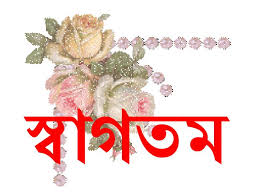 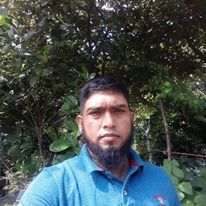 শিক্ষক পরিচিতি
নামঃ
মোঃ শাহজালাল খানঁ
সহকারীশিক্ষক(শরীরচর্চ) ।
আব্দুল  কাইয়ুম  দাখিল মাদ্রাসা,দক্ষিনপারগেন্ডারিয়া, কেরানীগন্জ, ঢাকা-১৩১১ ।
মোবাইল:০১৭৫৭৬০১৬৯৬
email:shahjalaltitu5@gmail.com
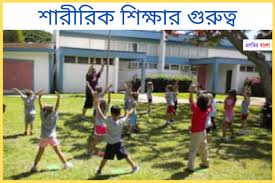 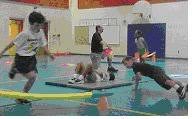 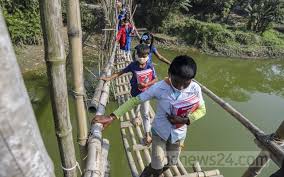 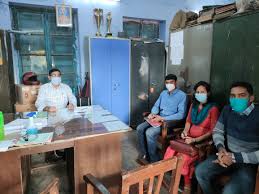 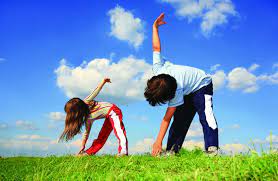 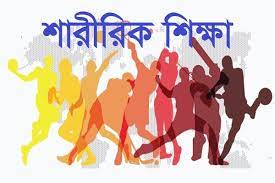 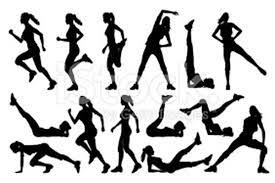 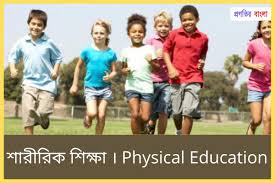 পাঠ পরিচিতি
শ্রেনী		ঃ	নবম
বিষয়		ঃ	শারীরিক শিক্ষা ও 						স্বাস্থ্যবিজ্ঞান ও খেলাধুল
অধ্যায়		ঃ	প্রথম
পাঠ		ঃ	শারীরিক শিক্ষা ও এর গুরুত্ব
সময়		ঃ	৪০ মিনিট
তারিখ		ঃ	১৭-০২-২০২২ইং
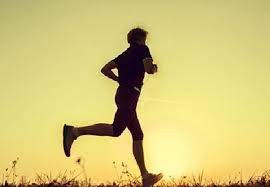 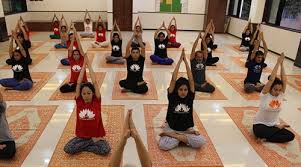 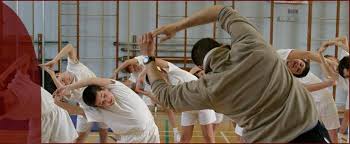 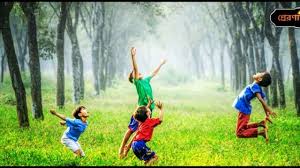 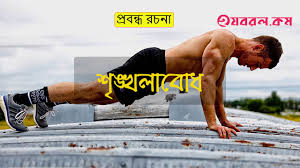 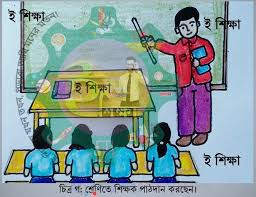 এ পাঠ শেষে শিক্ষার্থীরা…
শারিীরিক  শিক্ষা কি জানতে  পারবে । 
	
	শারীরিক শিক্ষার লক্ষ্য  ব্যাখ্যা করতে পারবে ।
	
	শারীরিক শিক্ষা উদ্দেশ্য বর্ননা করতে পারবে ।
	
	শারীরিক শিক্ষার মাধ্যমে চারিত্রিক গুনাবলী অর্জনে সক্ষম হব ।
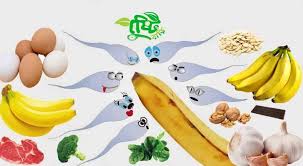 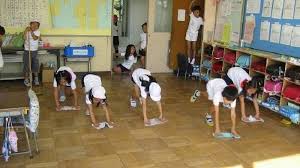 আব্দুল কাইয়ুম দাখিল মাদ্রাসার প্রতিদিন একটি নির্দিষ্ট সময়ে শারীরিক শিক্ষার শিক্ষক ছাত্রদের  নিয়ে স্কাউট প্রশিক্ষন করে থাকে । মাদ্রাসা চলাকালীন সময়ে কর্তৃপক্ষ শিক্ষার্থীদের জন্য স্বাস্থ্যকর খাবার সরবরাহ করেন।
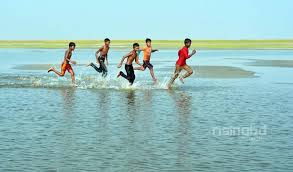 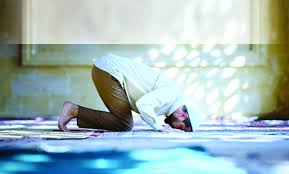 মাদকাসক্তি কী ? 
	
	স্বাভাবিক জীবন যাপন ও লেখাপড়ার ক্ষমতা হ্রাস পায় কেন তা 	ব্যাখ্যা কর ?
	
	কবিরের সমস্যাটি কী ধরনের  ব্যাখ্যা কর ?
	
করিম সাহেব তার ছেলেকে সুস্থ্য করার জন্য পদক্ষেপ নিয়েছে তা কি তুমি সঠিক মনে কর ? উদ্দিপকের আলোকে বিশ্লেষন কর ?
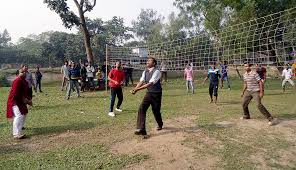 মাদকদ্রব্য কি
যে দ্রব্য গ্রহনের ফলে মানুষের শারীরিক ও মানসিক অবস্থার উল্লেখযোগ্য নেতিবাচক পরিবর্তন ঘটে এবং ঐ দ্রব্যের প্রতি নির্ভরশীলতা সৃষ্টি,পাশাপাশি দ্রব্যটি গ্রহনের প্রতি আকাঙ্খা ক্রমশই বৃদ্বিপ্রাপ্ত হয়,এমন দ্রব্যকে মাদকদ্রব্য বলে।
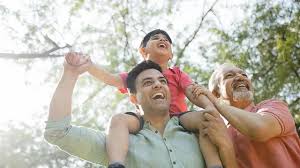 মাদকাসক্তি
মাদকাসক্তি বলতে মাদকদ্রব্যের প্রতি আসক্তি বা নেশাকে বোঝায়। এ এক ভয়ংকর নেশা। এই নেশায় আসক্ত হলে সহজে কেউ পরিত্রান পায় না ।
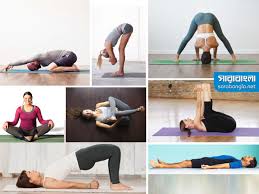 মাদকাসক্তির কারন
মাদকাসক্তদের  একটা বড় অংশ হচ্ছে কিশোর-কিশোরী ও তরুন । এ ছাড়াও রয়েছে পথশিশু,শ্রমজীবী শিশু,বিভিন্ন পেশায় নিয়োজিত লোকজন যেমনঃ-
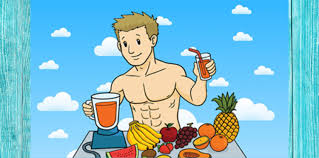 মাদকদ্রব্য
সিগারেট,বিড়ি,তামাক,চুরুট,মদ,গাঁজা,চরস,আফিম,গুল,নস্যি,মারিজুয়ানা,হেরোইন,মরফিন,পেথিডিন,জর্দা,ফেনসিডিল,ইয়াবা ইত্যাদি মাদকদ্রব্য।
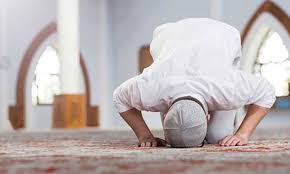 শ্রমিক,ব্যবসায়ী,রিকশাচালক,বাস-ট্রাক চালক,অন্যান্য পেশার লোকজন এবং যৌনকর্মী। তাদের মধ্যে মাদকাসক্তি বিস্তারের বিভিন্ন কারনের মধ্যে প্রধান কারন হচ্ছে মাদক প্রাপ্তির সহজলভ্যতা ।অন্যান্য যে সব কারন রয়েছে তা হলো হতাশা,বেকারত্ব,পারিবারিক অশান্তি,কৌতূহল,মন্দ বন্ধুদের কাছ থেকে এক ধরনের চাপ ইত্যাদি।
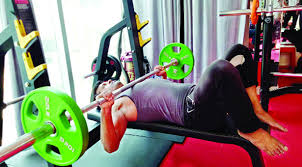 মাদকাসক্তির লক্ষন
যারা মাদকদ্রব্য সেবন করে মাদকদ্রব্যের প্রতি তাদের শারীরিক ও মানসিক নির্ভরশীলতা সৃষ্টি হয়।তারা মাদকদ্রব্য গ্রহন করা থেকে বিরত থাকতে পারে না ।যদি কোনো কারনবশত তারা মাদক গ্রহন করতে না পারে তাহলে তাদের মধ্যে মারাত্নক শারীরিক ও মানসিক উপসর্গের সৃষ্টি হয়।যেমন:-মেজাজ খিটখিটে হয়,ক্ষুধা ও রক্তচাপ কমে যায়,শ্বাস-প্রশ্বাসে কষ্ট হয়,নিদ্রাহীনতা দেখা দেয়,আচরনে আক্রমনাত্নক হয়ে উঠে।
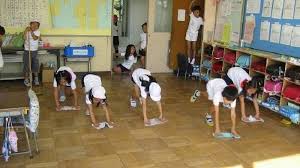 মাদকদ্রব্য থেকে বিরত থাকার কৌশল
প্রথমেই দরকার কোনো  অবস্থাতেই ধূমপানসহ অন্য কোনো মাদকদ্রব্য গ্রহন না করার দৃঢ় প্রতিজ্ঞা।মাদকসেবন থেকে বিরত থাকতে হলে নিচের ধারাবাহিক কার্যক্রমগুলো অনুসরন করতে হবে। যেমন:-
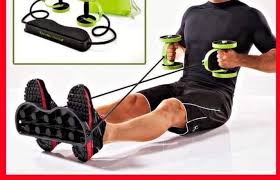 মাদক সেবনের ফলে কী অবস্থা হয় তা মনে মনে ভাবতে হবে।
মা-বাবা,ভাই-বোন যে অস্বস্তিকর অবস্থায় পড়বেন তা ভাবতে হবে
	শিক্ষকেরা বিষয়টি ভালভাবে গ্রহন 	করবেন 	তাও ভাবতে হবে ।
মাদকদ্রব্য সেবনের কুফল সম্পর্কে সচেতনতা সৃষ্টি করতে হবে ।
মাদকদ্রব্যের ভয়াবহতা সম্পর্কে বিভিন্ন তথ্য প্রচার করা ।
	মাদকবিরোধী আইন চালু করা ।
মাদকবিরোধী জনসচেতনতা তৈরি করা।
শিক্ষা প্রতিষ্ঠানসহ বিভিন্ন অফিস,সংস্থা,দপ্তরকে ধূমপানমুক্ত এলাকা ঘোষনা করা ।
বিভিন্ন প্রচার মাধ্যমে ধূমপানের ক্ষতিকর দিকগুলো তুলে ধরা ।
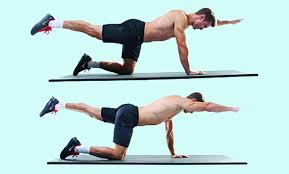 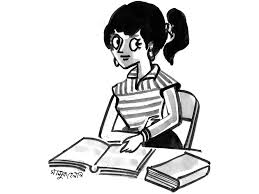 মূল্যায়ন
তোমার শ্রেনীতে কেউ মাদকাসক্ত হলে তুমি তখন কি করবে ?
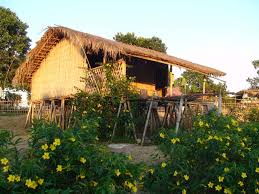 বাড়ীর কাজ
কীভাবে তুমি নিজেকে ও পরিবারের সবাইকে মাদকমুক্ত রাখবে তার কৌশল ব্যাখ্যা খাতায় লিখে আনবে ।
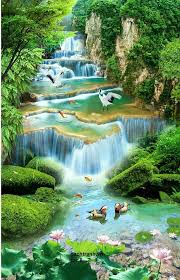 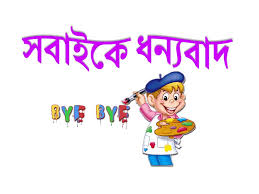